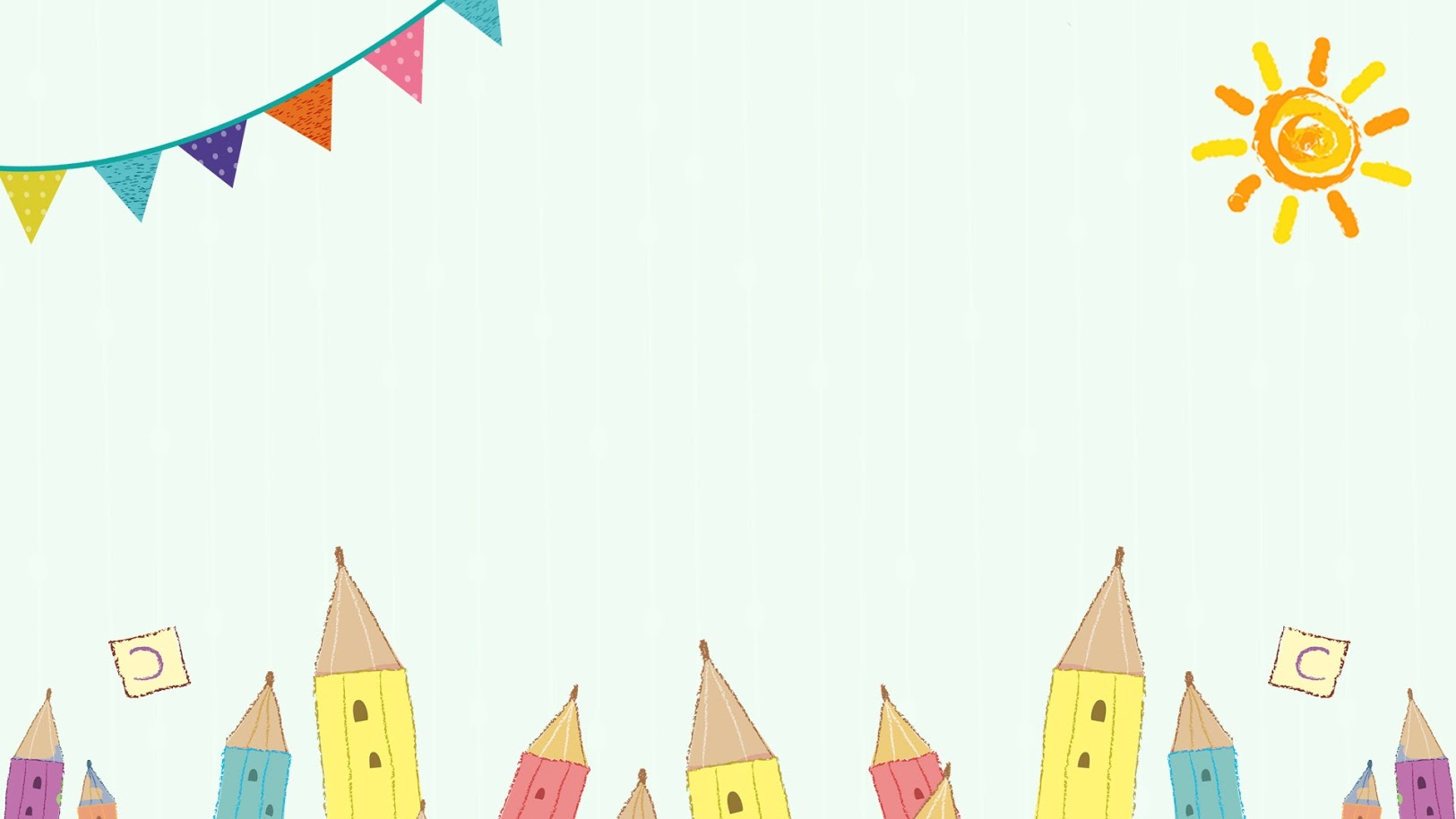 Trường Tiểu học Ái Mộ A
Bài giảng trực tuyến Lớp 3
Môn: Thủ công
                    Tuần:    11
         Bài: Cắt dán chữ I, T
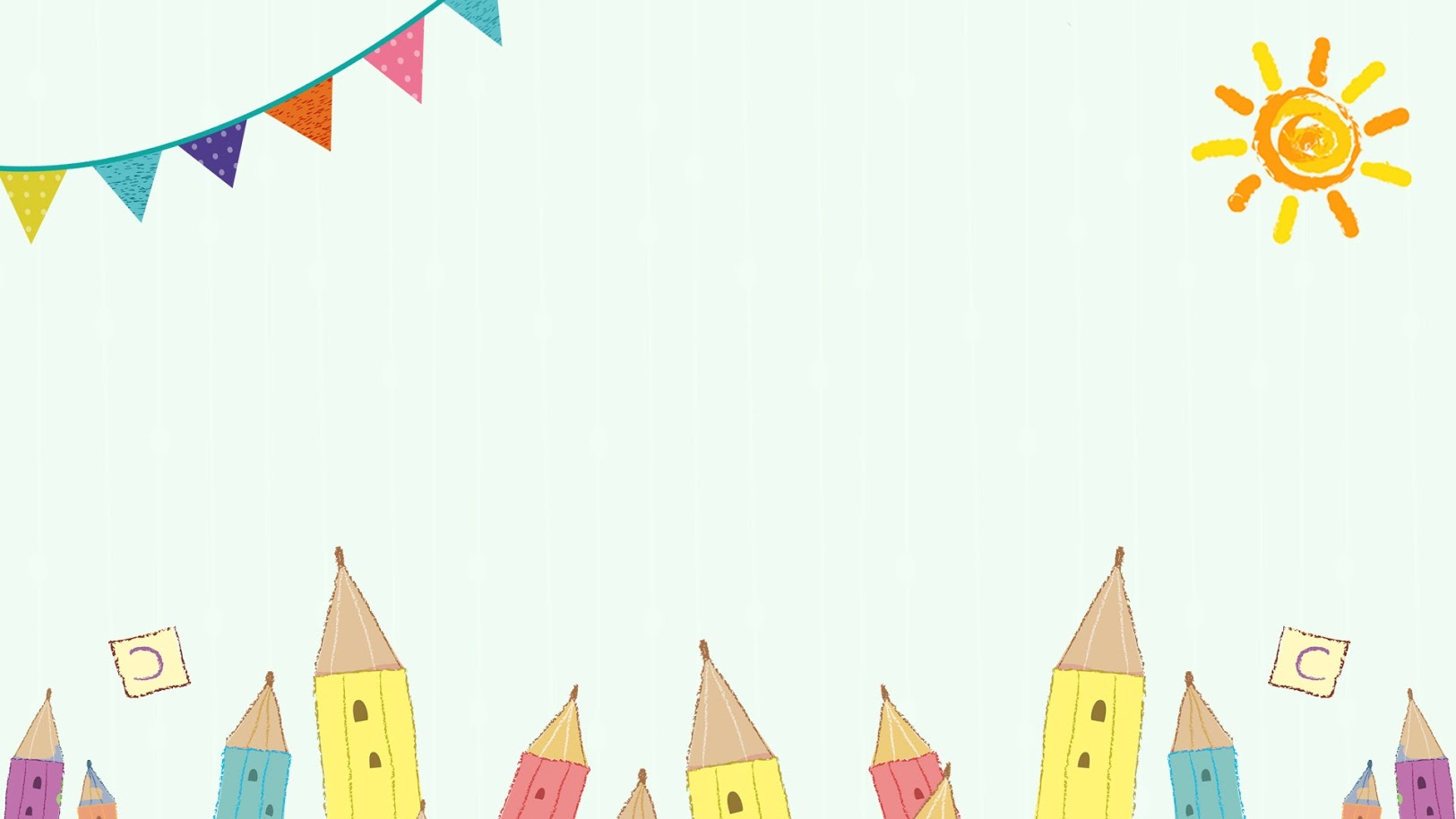 TRƯỜNG TIỂU HỌC ÁI MỘ A
Chào mừng các con đến với tiết học hôm nay!
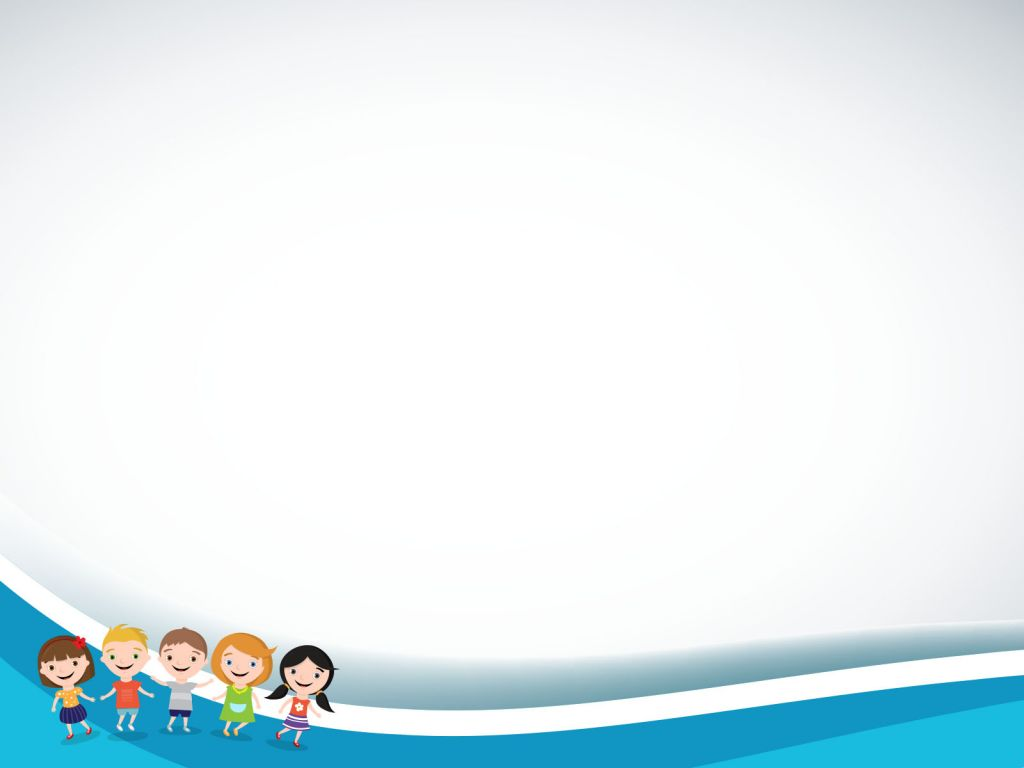 YÊU CẦU THAM GIA TIẾT HỌC
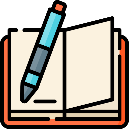 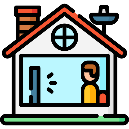 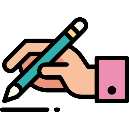 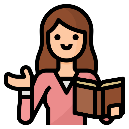 Chuẩn bị đầy đủ sách vở, đồ dùng
Ngồi ở nơi yên tĩnh, tập trung lắng nghe
Thực hiện yêu cầu của giáo viên
Thực hành nhiệm vụ về nhà
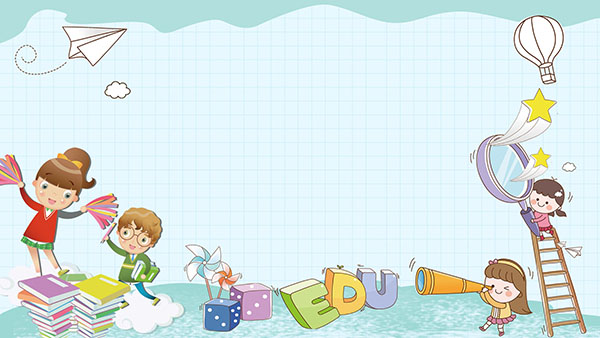 Thủ công 
Cắt dán chữ I, T
Yêu cầu cần đạt
Học sinh kẻ, cắt, dán được chữ  I, T các nét chữ tương đối thẳng và đều nhau. Chữ dán tương đối phẳng.
1
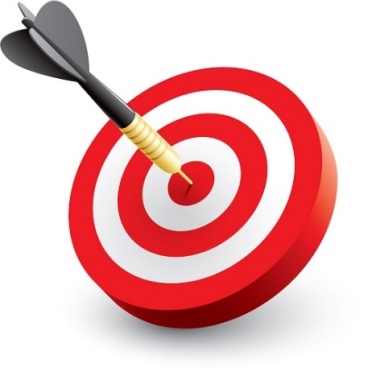 Học sinh vận dụng được bài học, hình thành, phát triển năng lực tự học, giải quyết vấn đề, …
2
Học sinh phát huy sự sáng tạo, khéo léo, yêu thích sản phẩm thủ công.
3
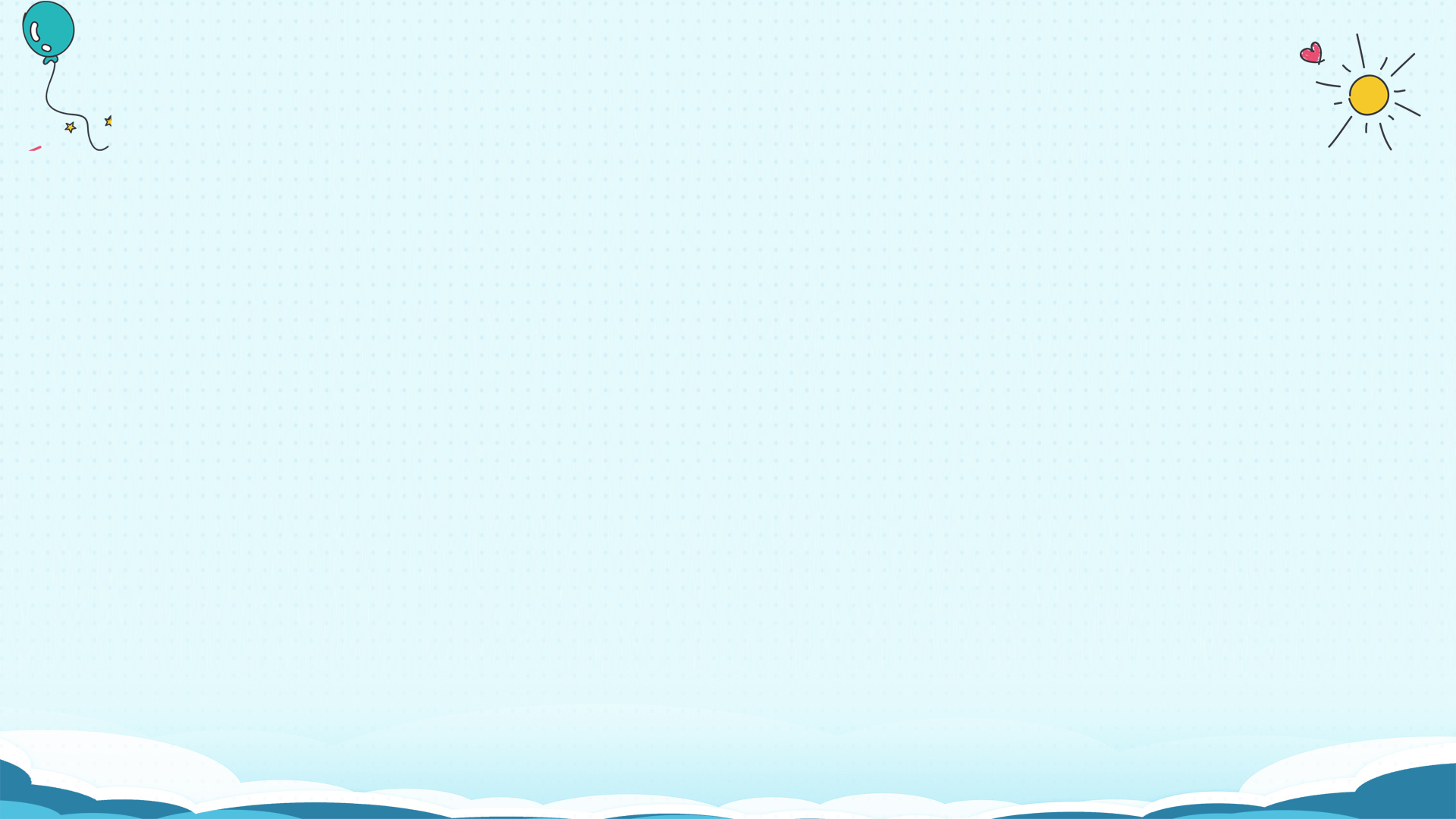 3 «
5 «
5 «
1 «
Hoạt động 1: Quan sát, nhận xét
- Nét chữ I và chữ T  có độ rộng mấy ô?                                       
- Chiều cao là bao nhiêu?
1 «
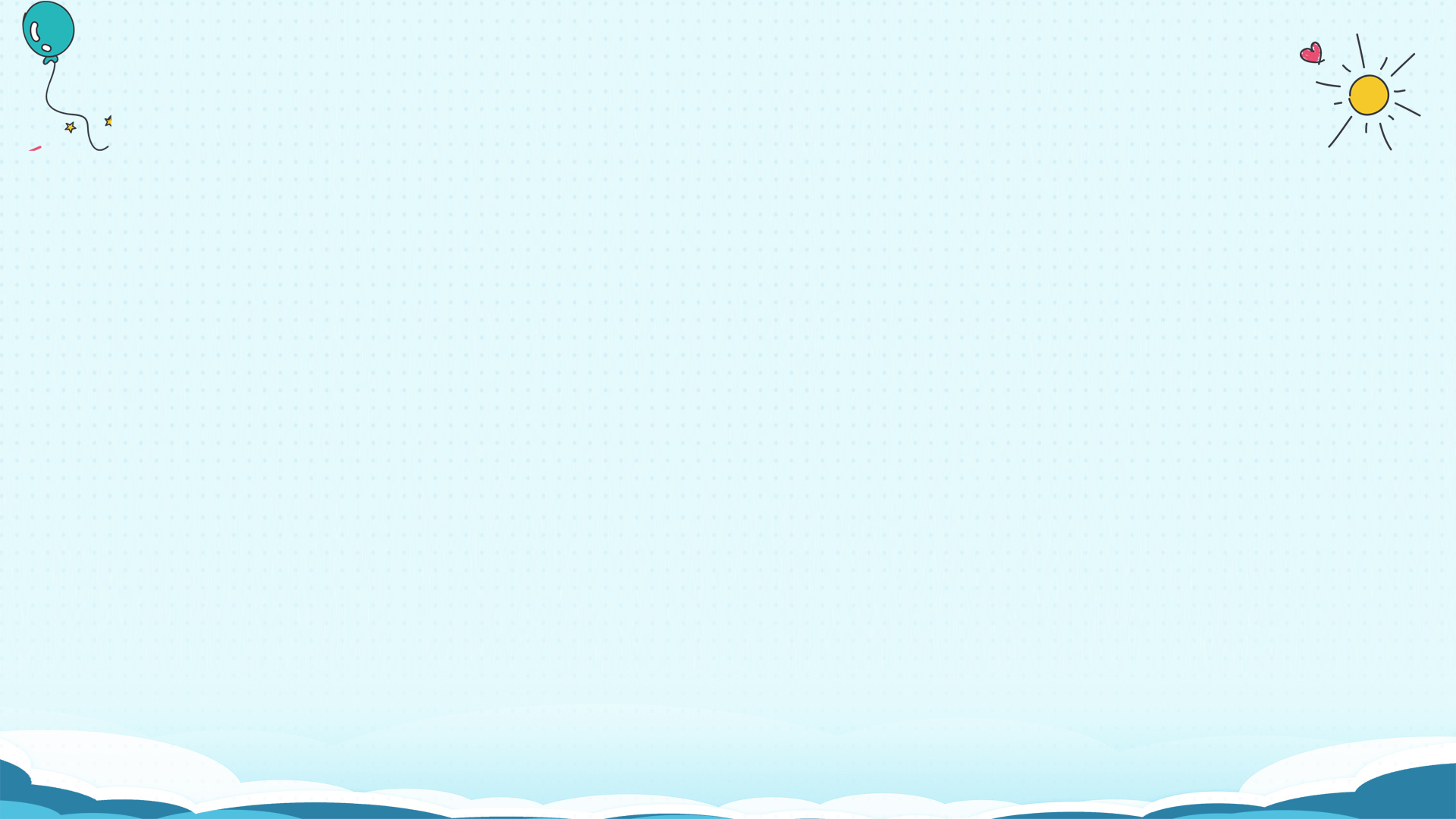 Hoạt động 2:   Hướng dẫn mẫu.
Chuẩn bị vật liệu
Tờ giấy màu có kẻ ô như hình vẽ.
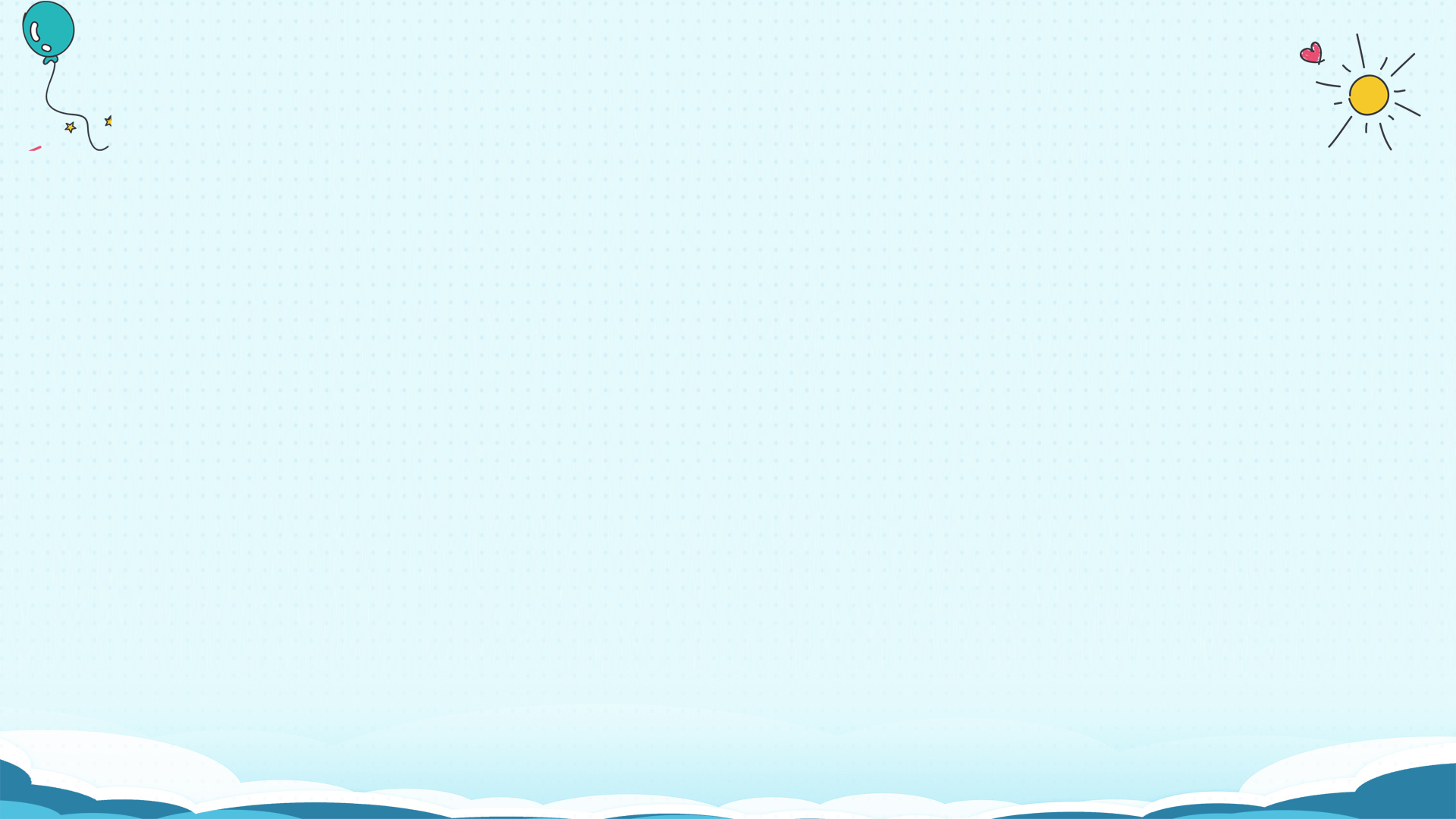 Hoạt động 2: Hướng dẫn mẫu.
Có thể sử dụng bìa cứng không có ô sẵn để kẻ như sau:
1cm
1cm
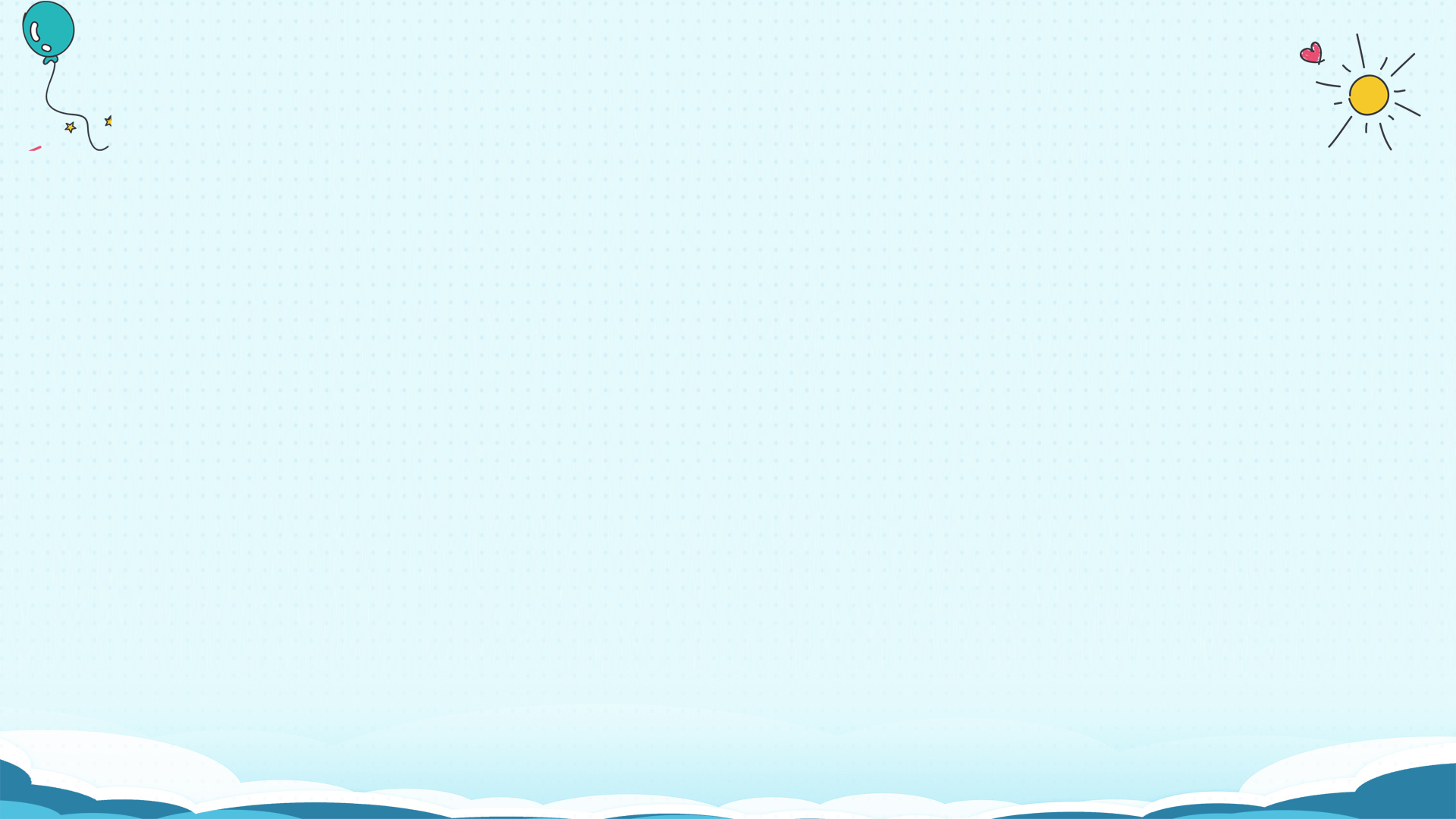 Cắt 2 hình chữ nhật có chiều dài 5 ô, rộng  3 ô

2
3
1ô
1ô
2
3
4
5

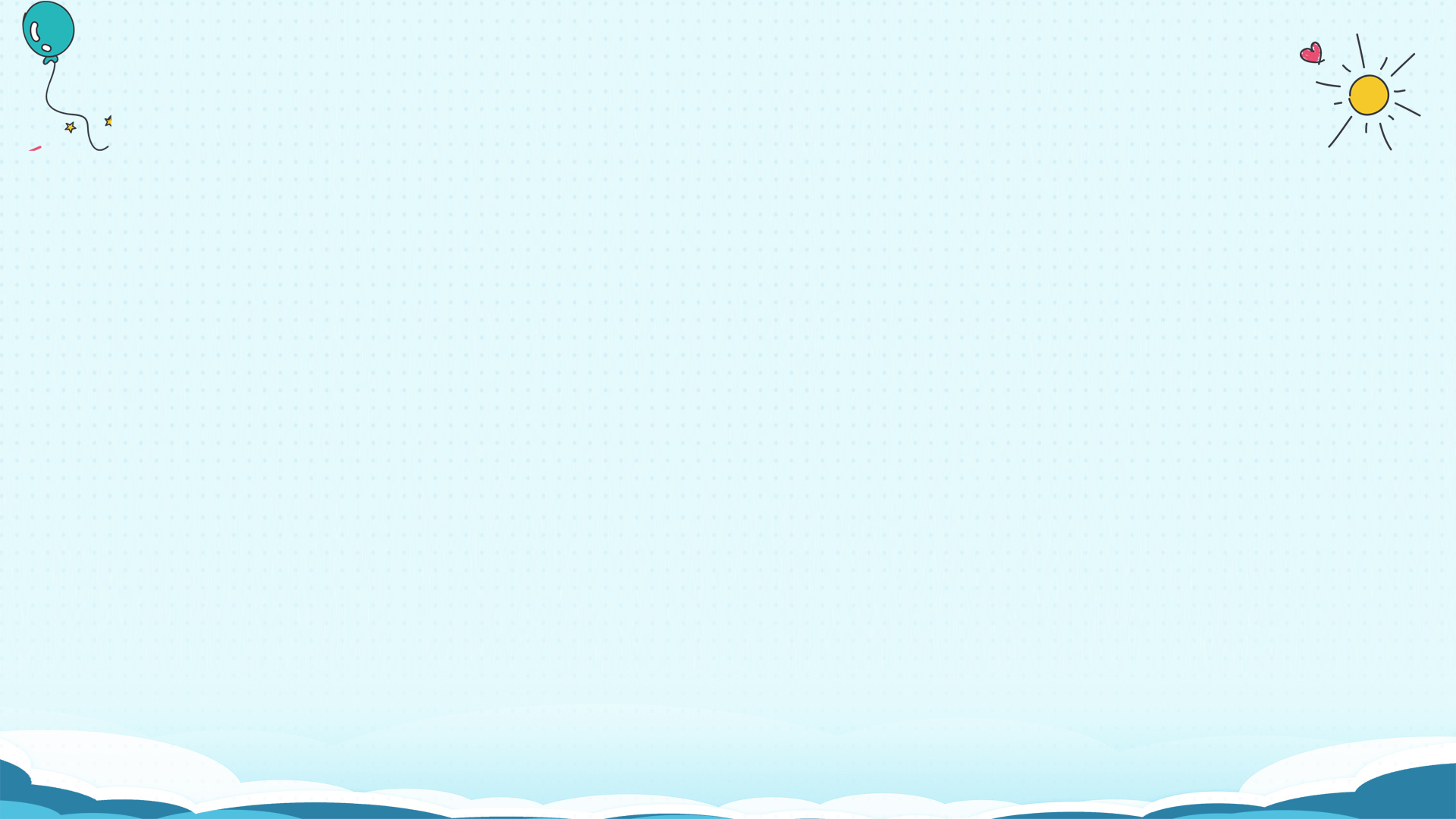 Cắt 2 hình chữ nhật có chiều dài 5ô, rộng 3ô
2
3
1ô
1ô
2

3
4
5
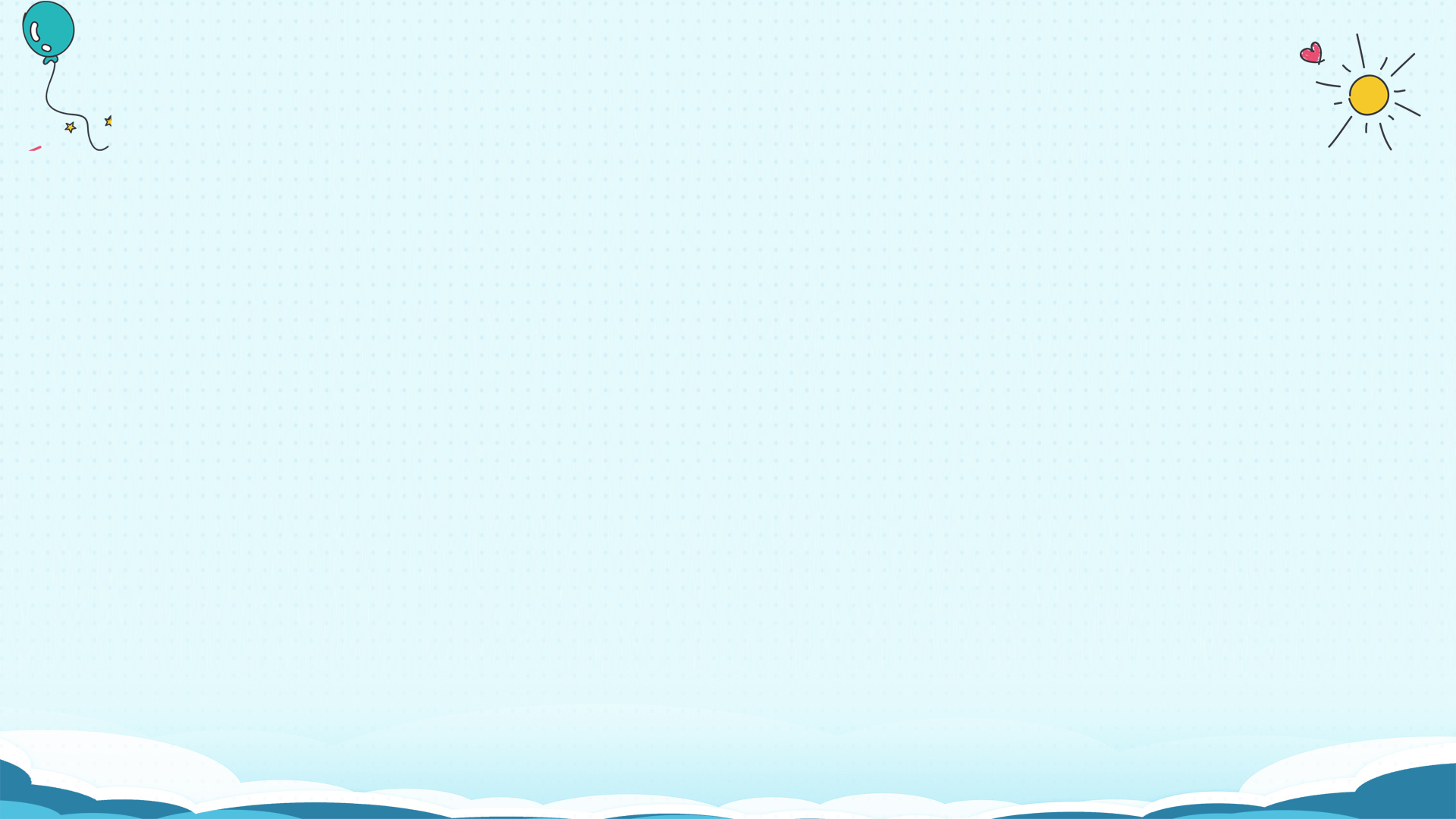 1ô
3 ô
5ô
5ô
Cắt 2 hình chữ nhật có chiều dài 5ô, rộng 3ô
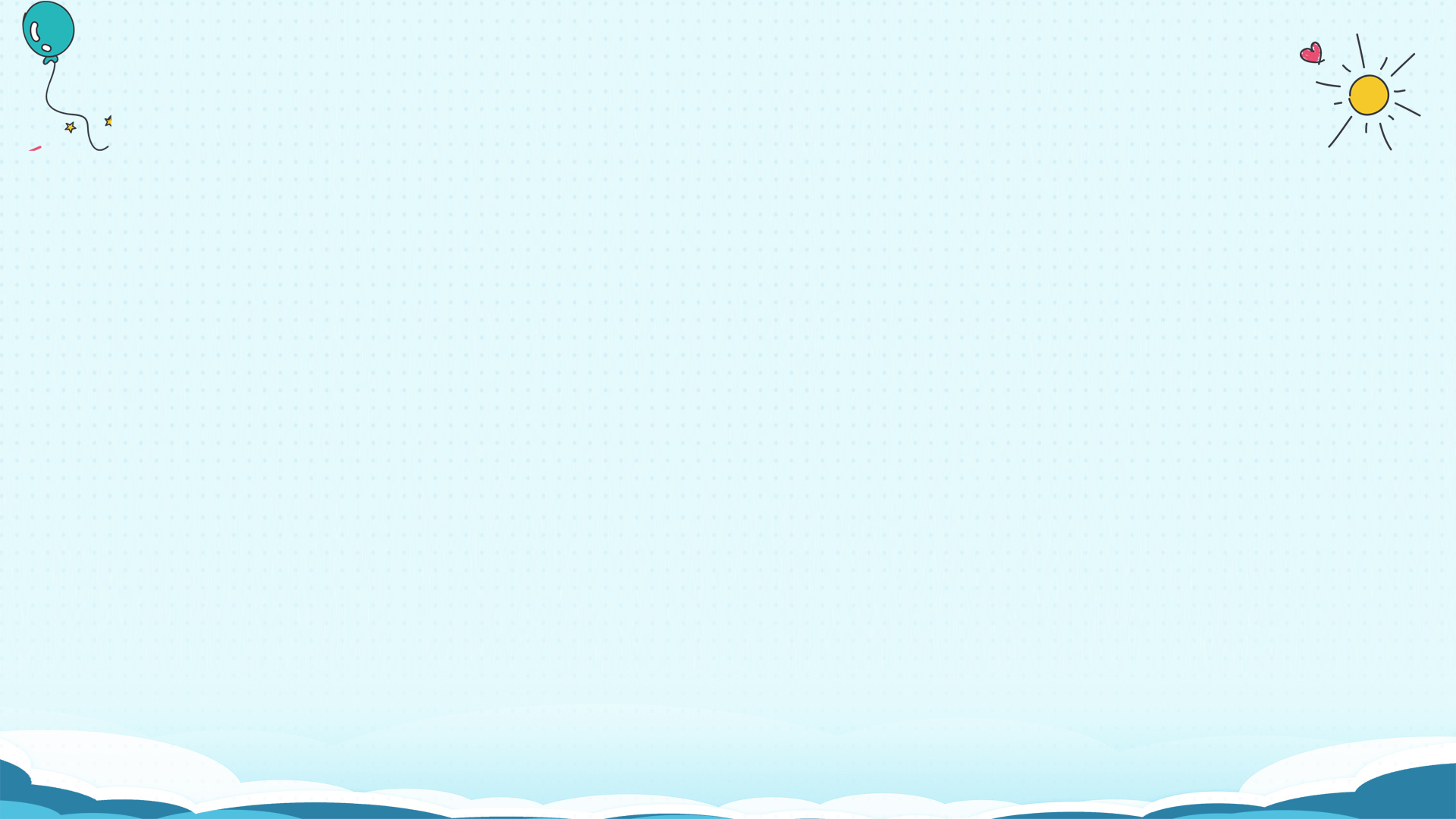 Bước 1: Kẻ chữ I,T
3 ô
1 ô
5 ô
5 ô
H2
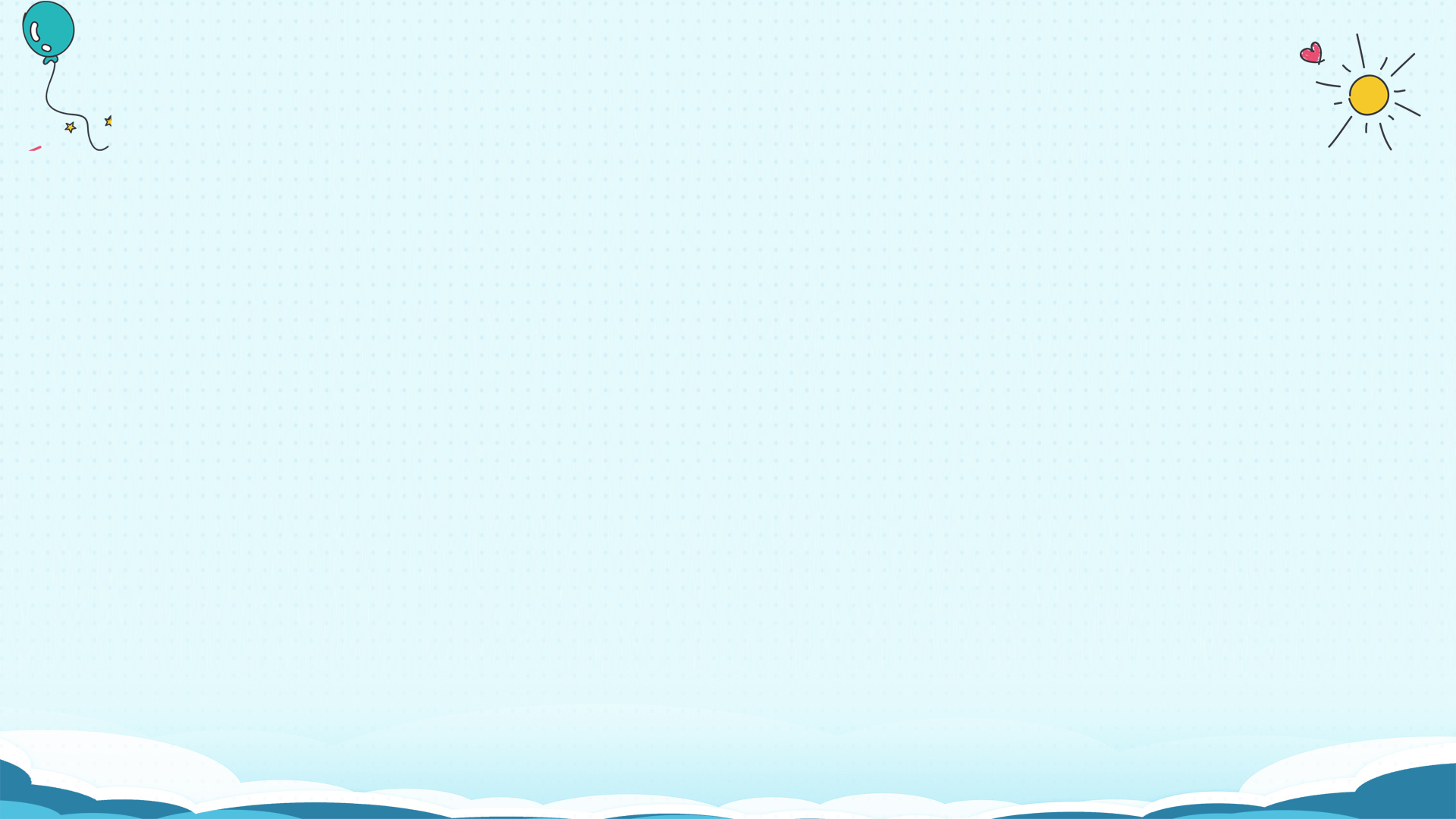 Hoạt động 2: Hướng dẫn mẫu.
Bước 1: Kẻ chữ I
- Xác định 4 điểm chuẩn
Hoạt động 2: Hướng dẫn mẫu.
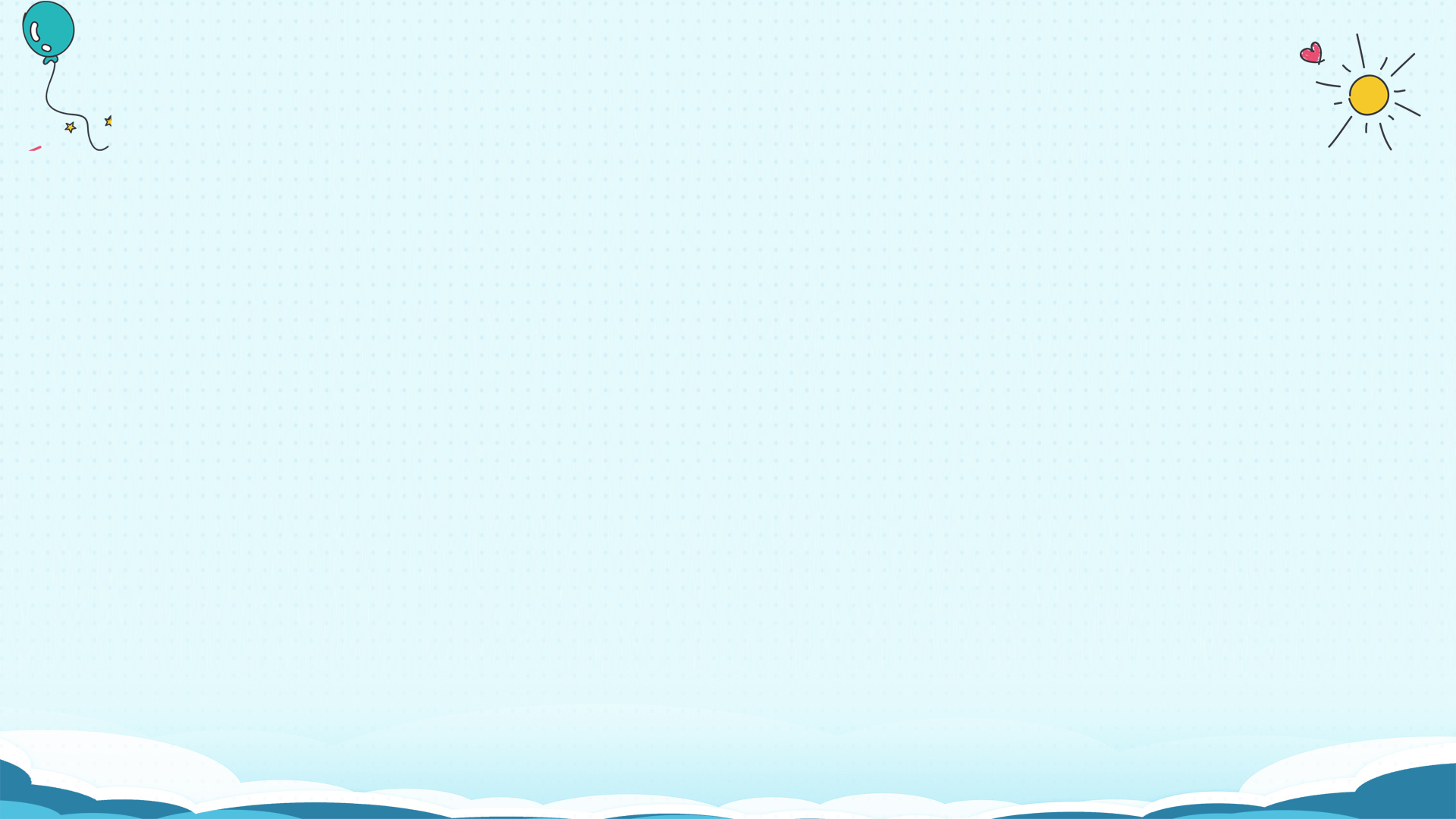 Bước 1: Kẻ  chữ I
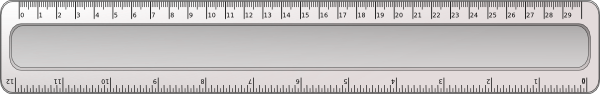 - Dùng bút chì, thước kẻ nối 4 điểm lại
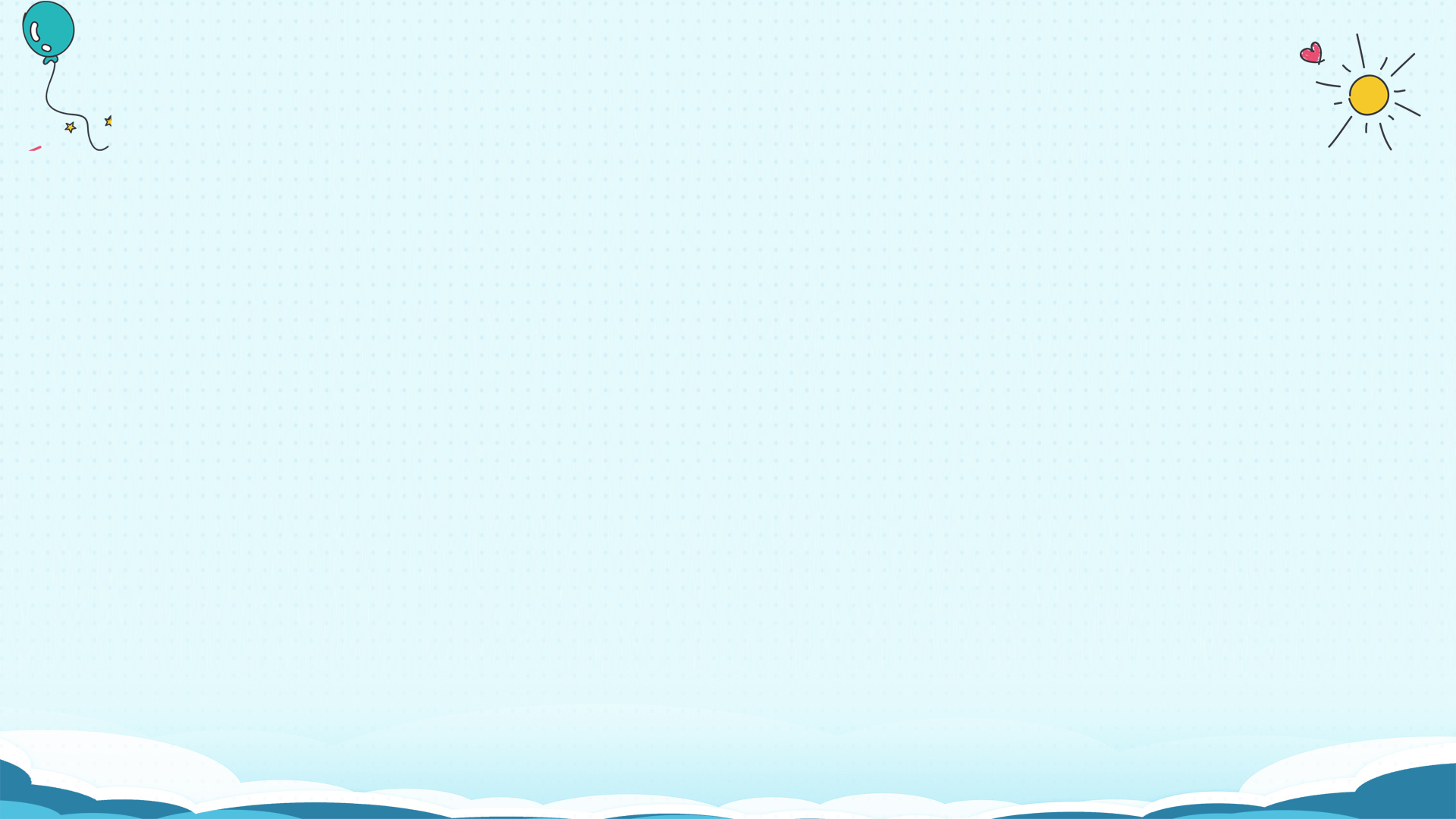 Hoạt động 2: Hướng dẫn mẫu.
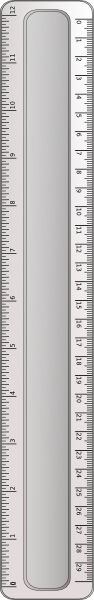 Bước 1: Kẻ chữ I
- Dùng bút chì, thước kẻ nối 4 điểm lại
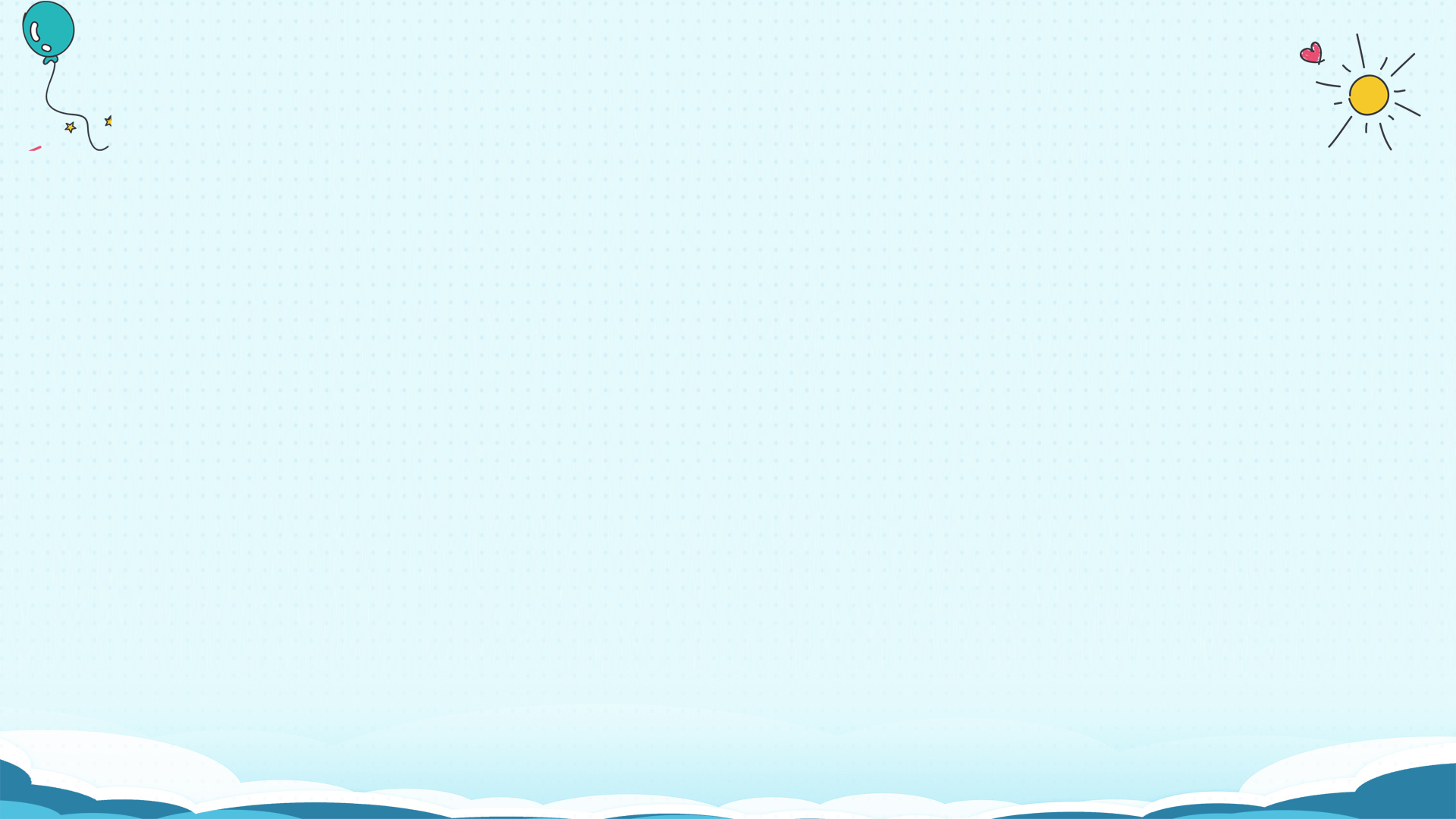 Hoạt động 2: Hướng dẫn mẫu.
Bước 1: Kẻ chữ I
- Dùng bút chì, thước kẻ nối 4 điểm lại
Hình 1
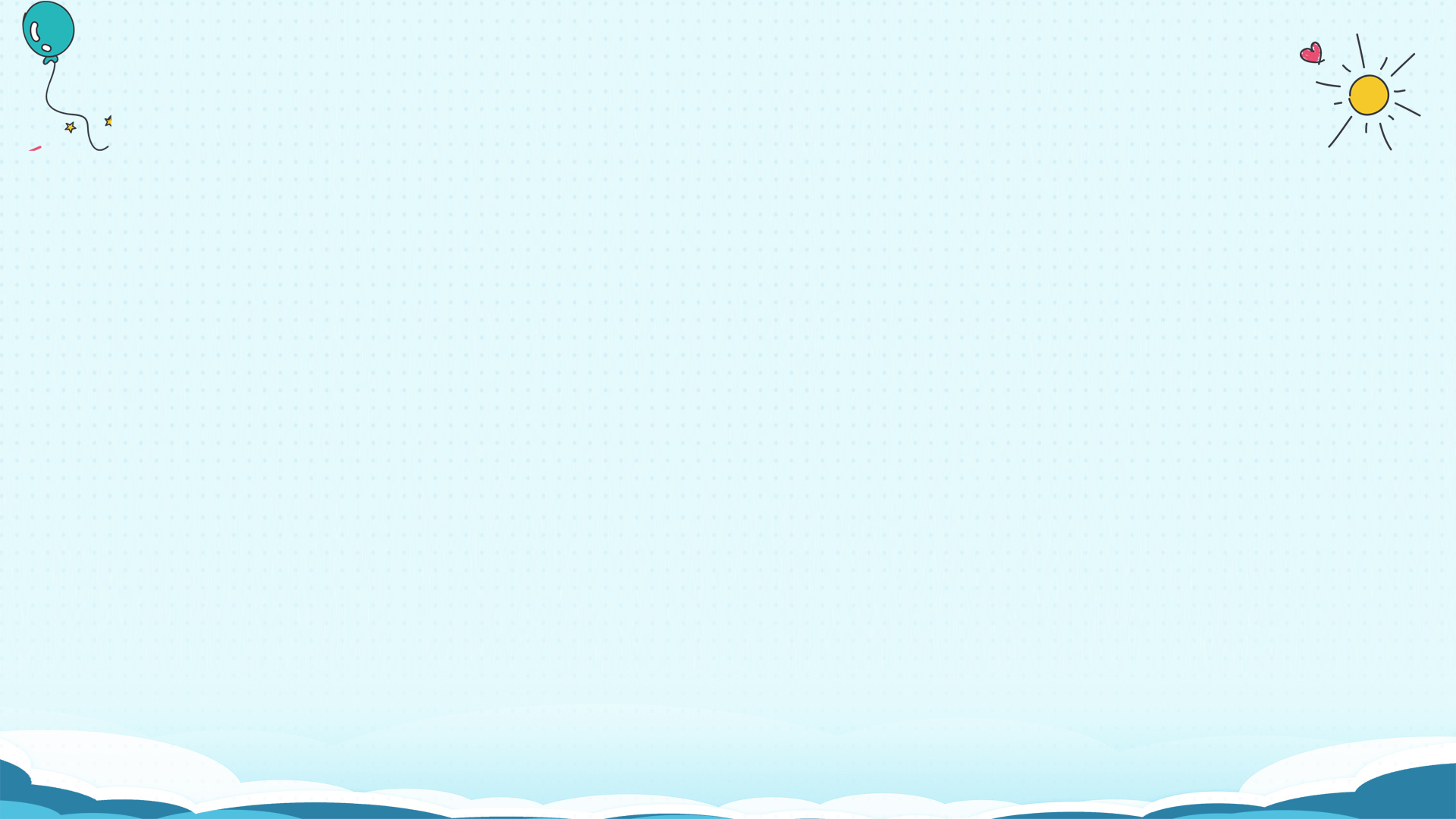 Hoạt động 2: Hướng dẫn mẫu.
Bước 1: Kẻ chữ T
Hình 2
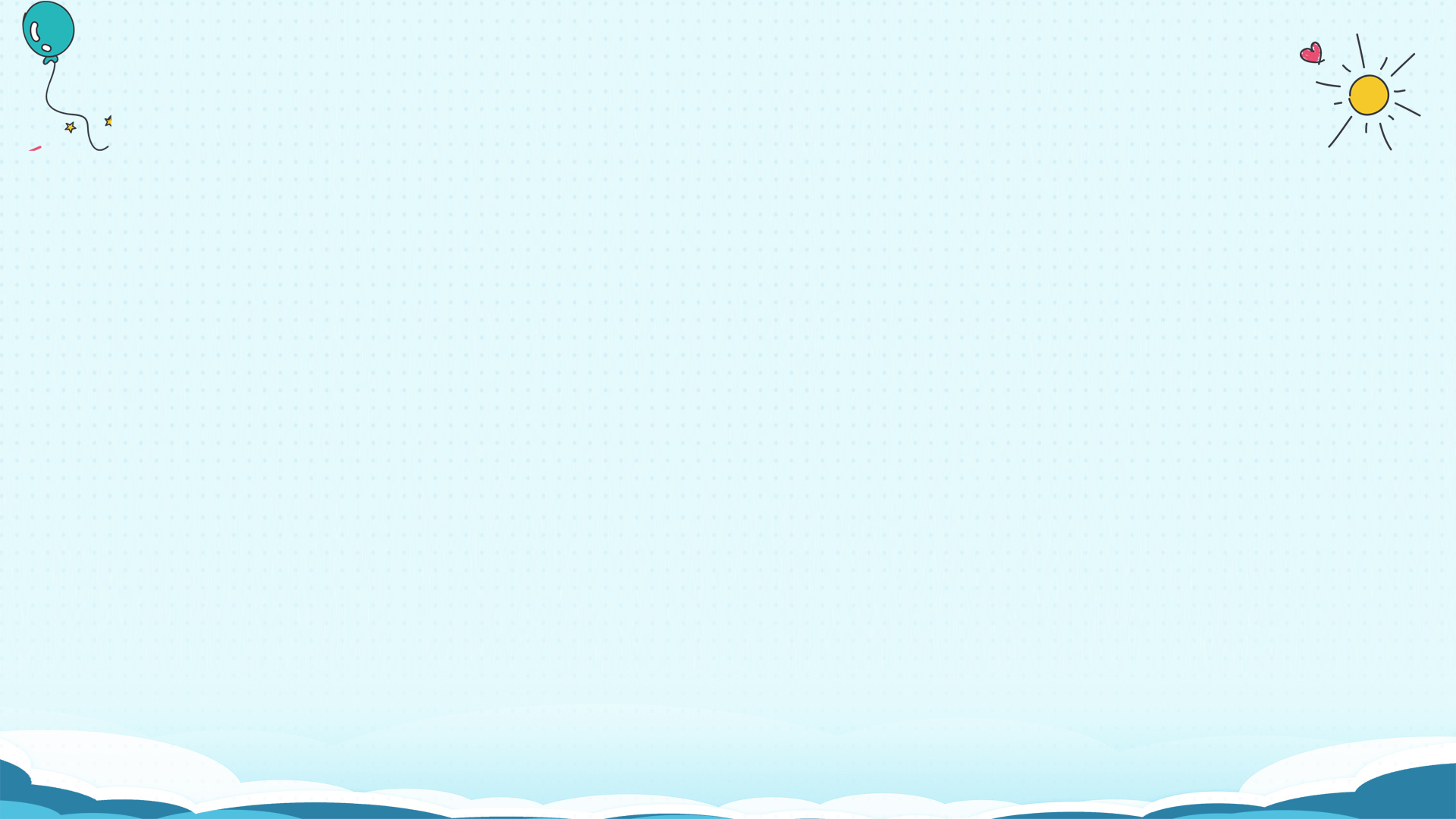 Hoạt động 2: Hướng dẫn mẫu.
Bước 1: Kẻ chữ T
- Xác định 8 điểm chuẩn
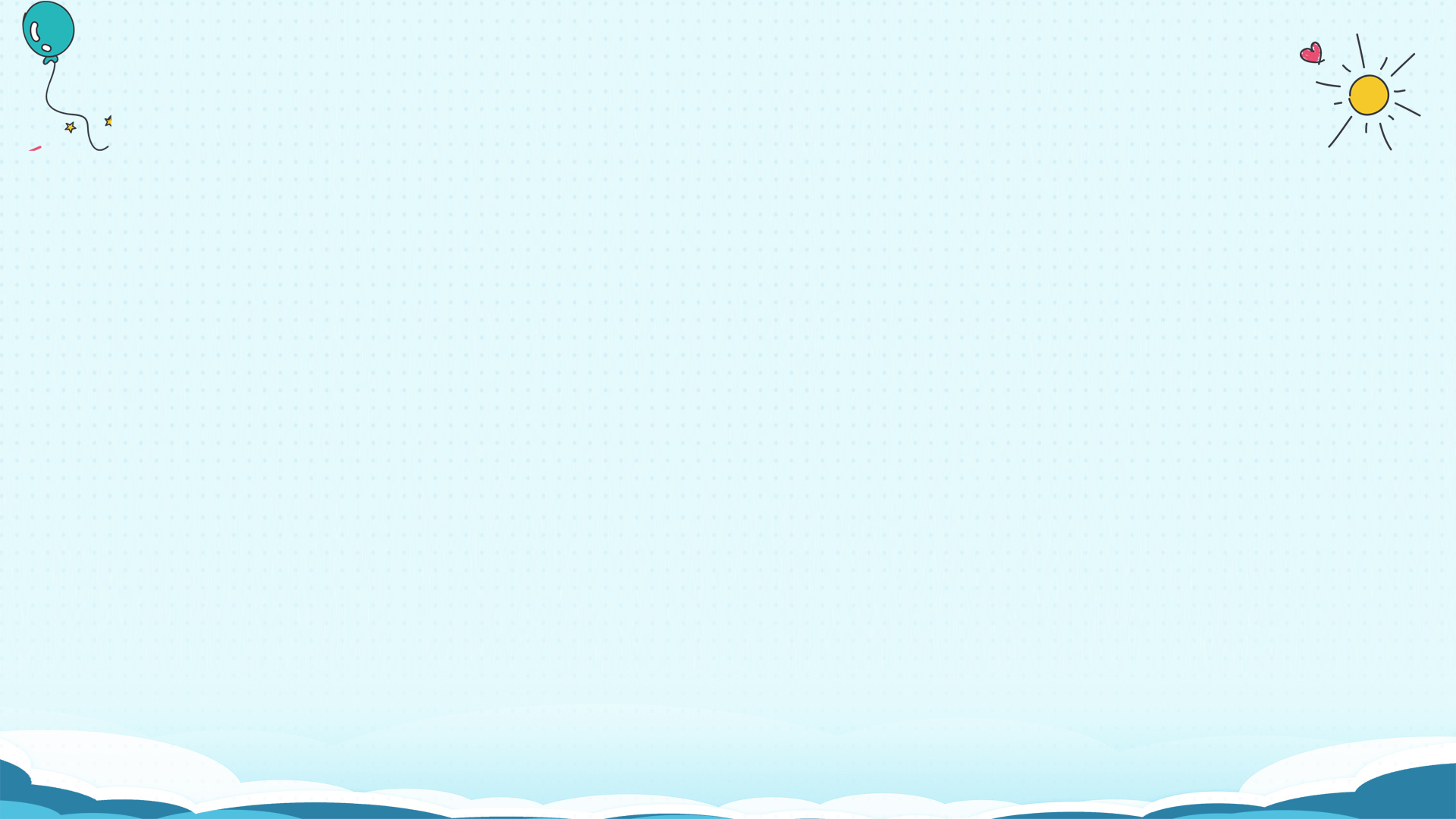 Hoạt động 2: Hướng dẫn mẫu.
Bước 1: Kẻ chữ T
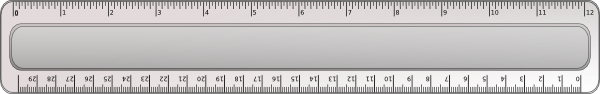 - Dùng bút chì, thước kẻ nối 8 điểm lại
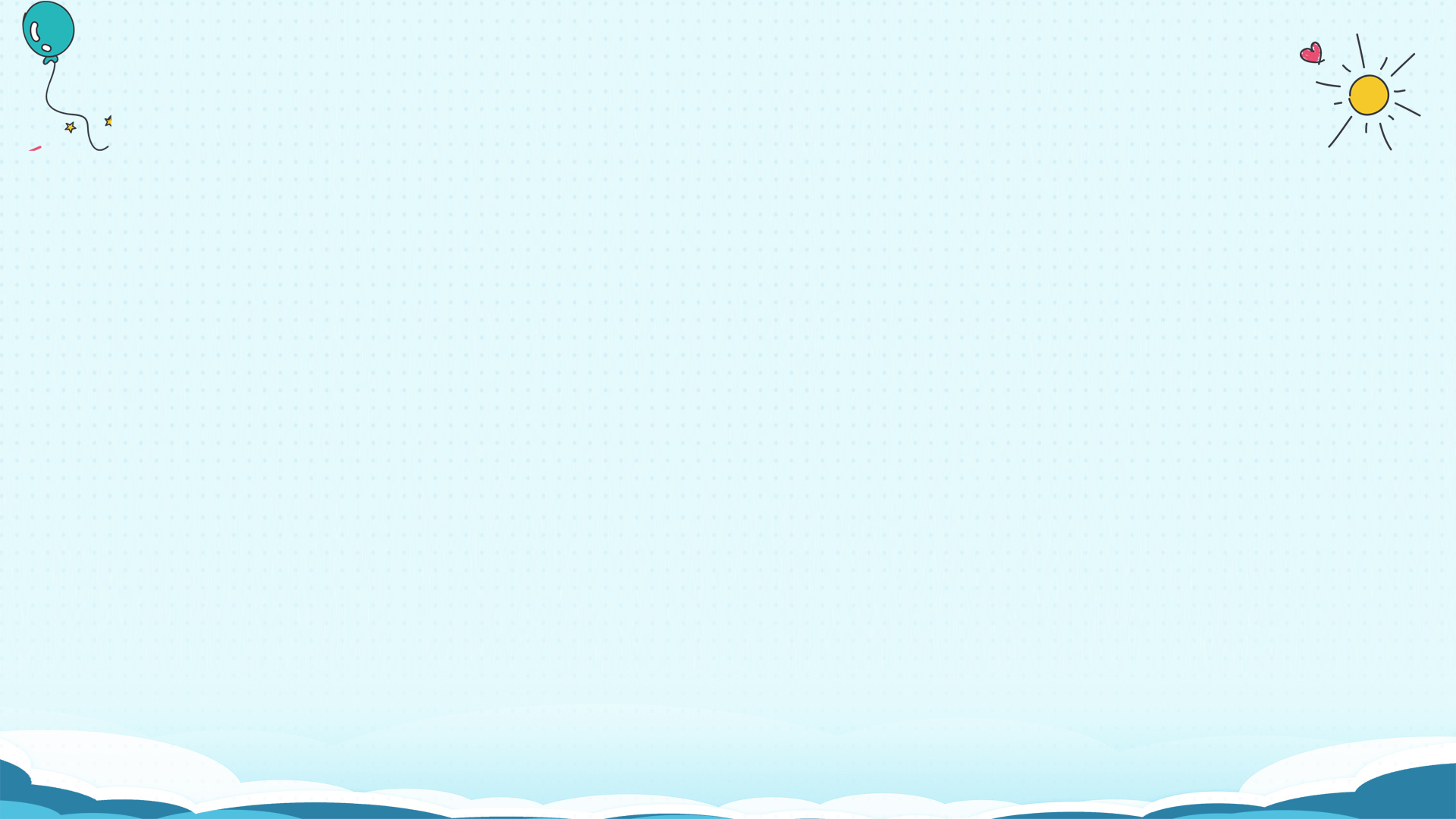 Hoạt động 2: Hướng dẫn mẫu.
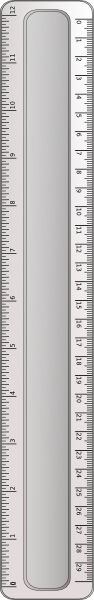 Bước 1: Kẻ chữ T
- Dùng bút chì, thước kẻ nối 8 điểm lại
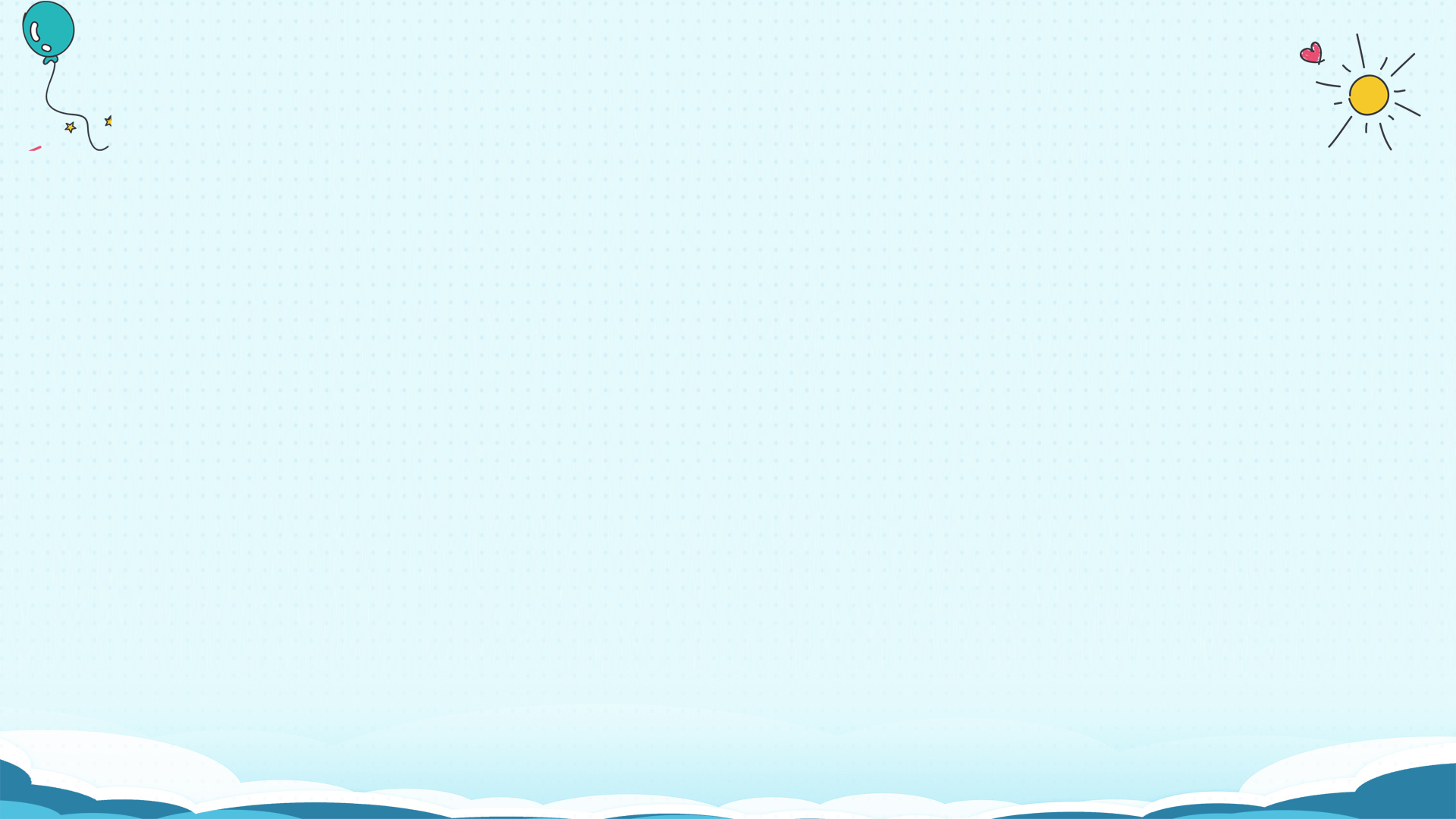 Hoạt động 2: Hướng dẫn mẫu.
Bước 2: Cắt chữ I
- Dùng kéo cắt theo đường kẻ bút chì
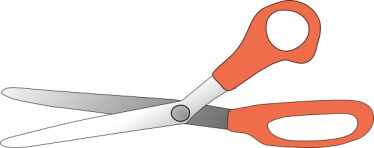 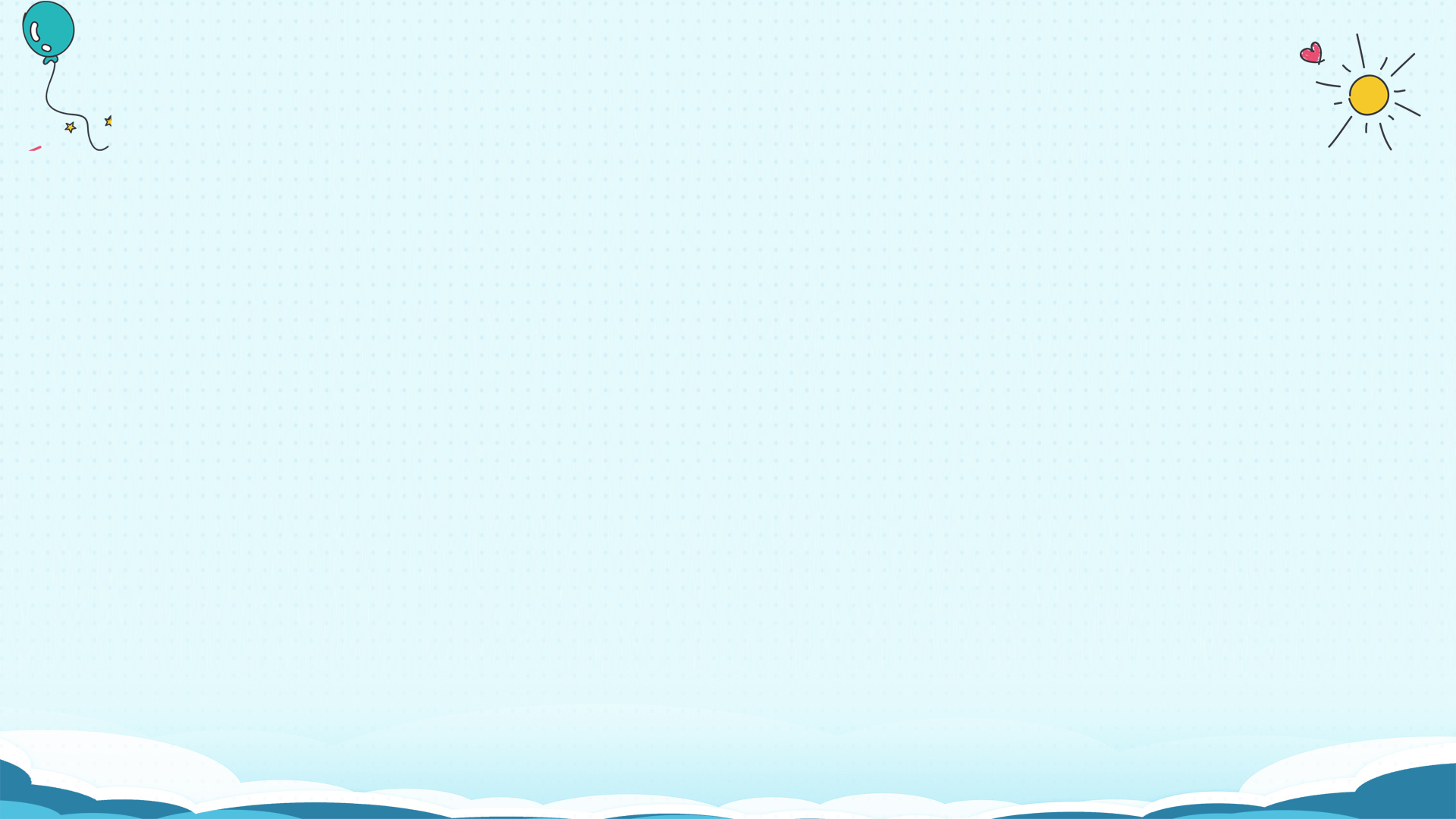 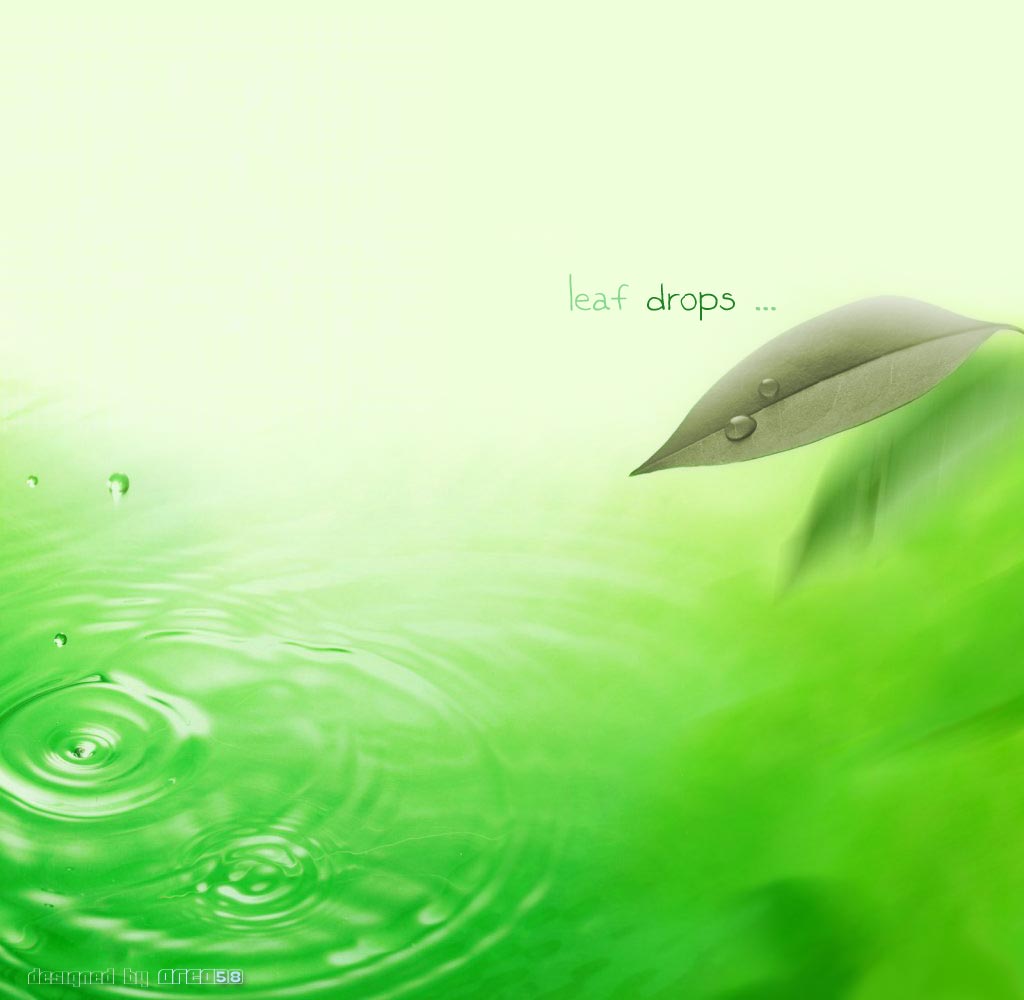 Hoạt động 2: Hướng dẫn mẫu.
Bước 2: Cắt chữ T
- Gấp đôi hình chữ nhật theo đường trục giữa
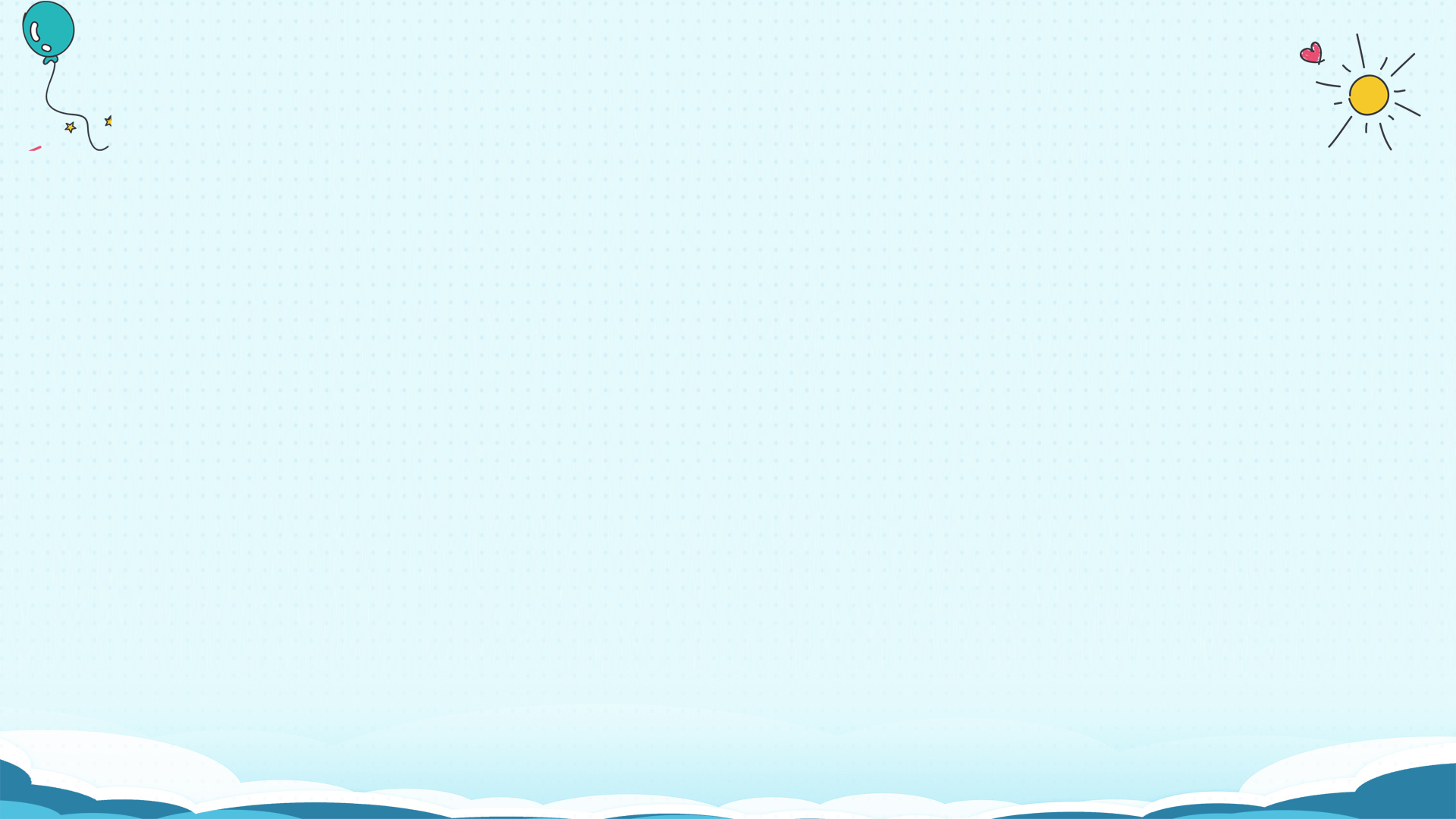 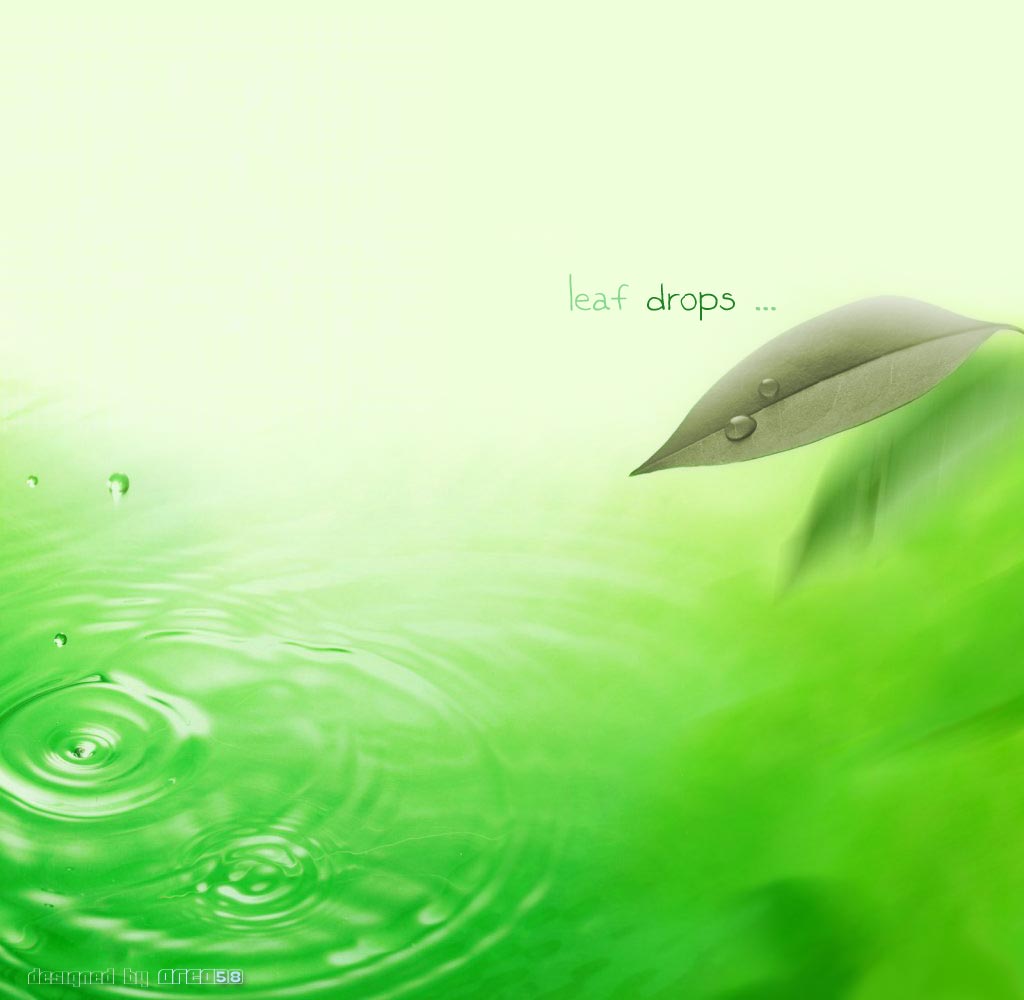 Hoạt động 2: Hướng dẫn mẫu.
Bước 2: Cắt chữ T
- Dùng kéo cắt theo đường kẻ bút chì
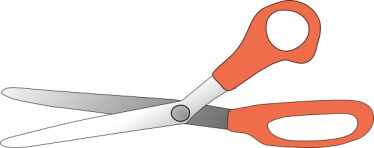 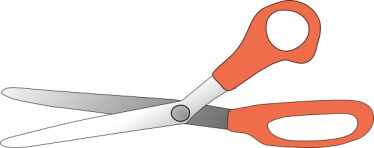 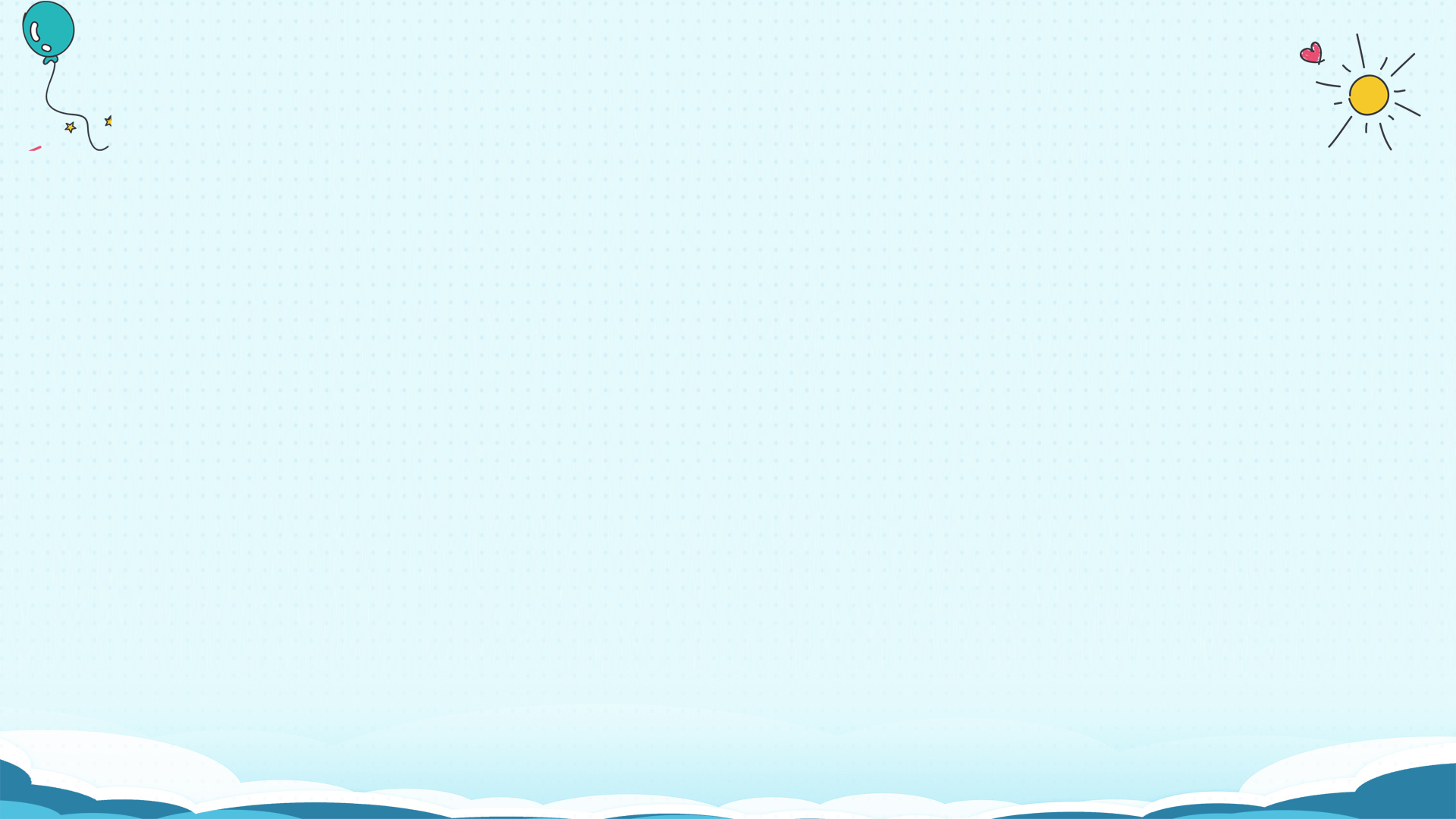 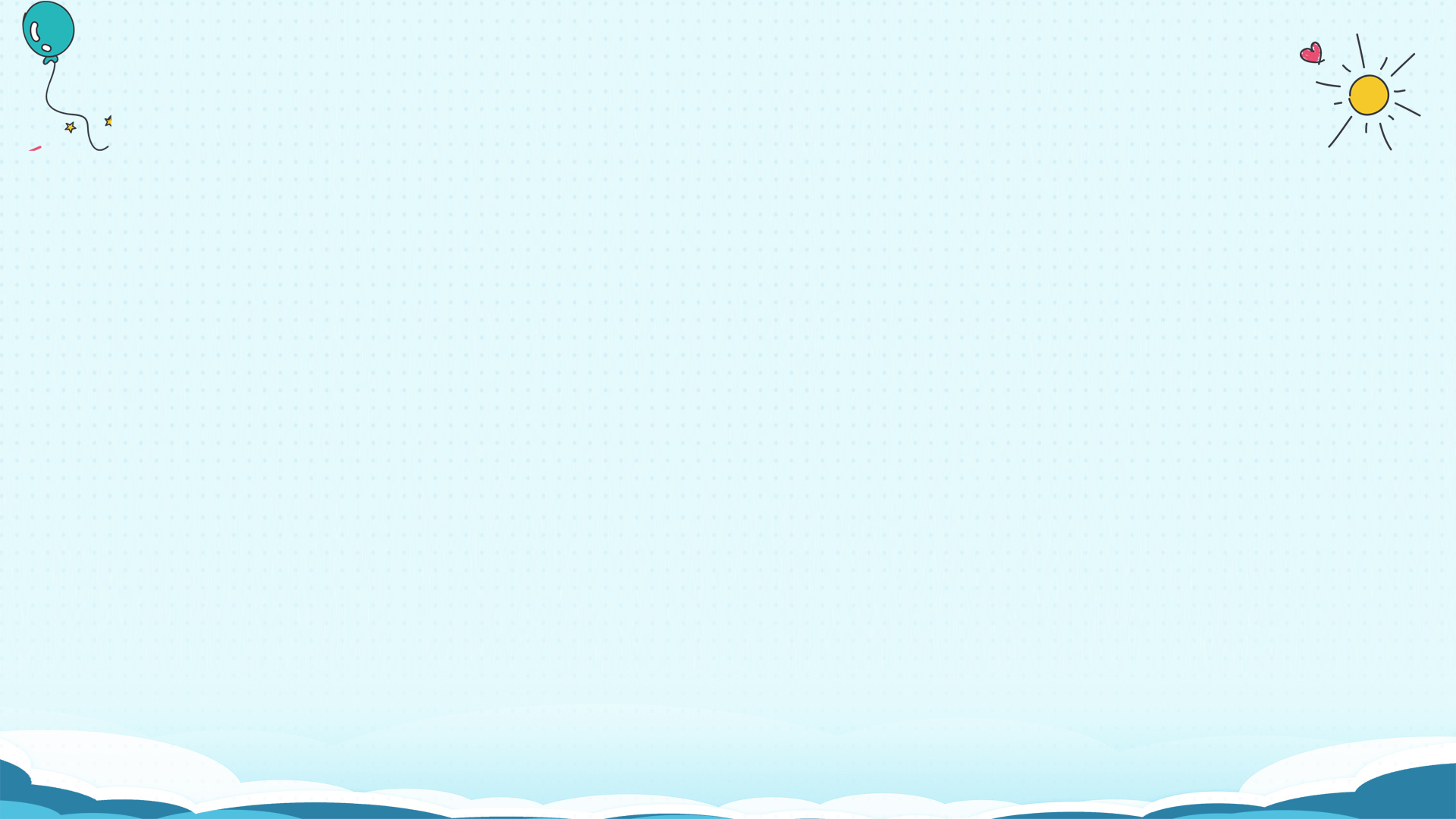 Bước 3: Dán chữ I, T
Bôi hồ dán
Bôi hồ dán
Đường chuẩn
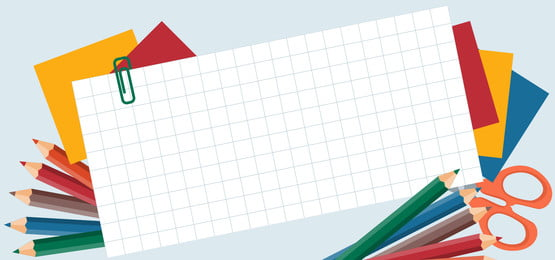 THỰC HÀNH
Gấp, cắt dán bông hoa
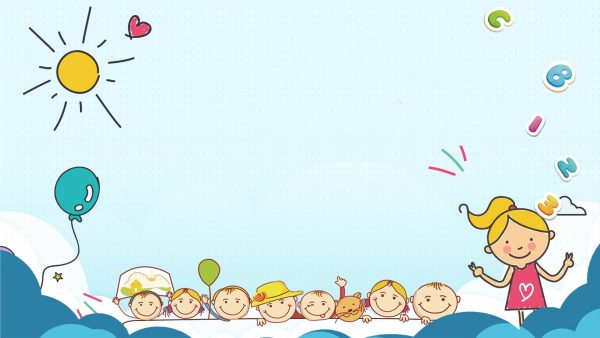 Chúng ta hãy cùng chung tay vượt qua 
đại dịch.